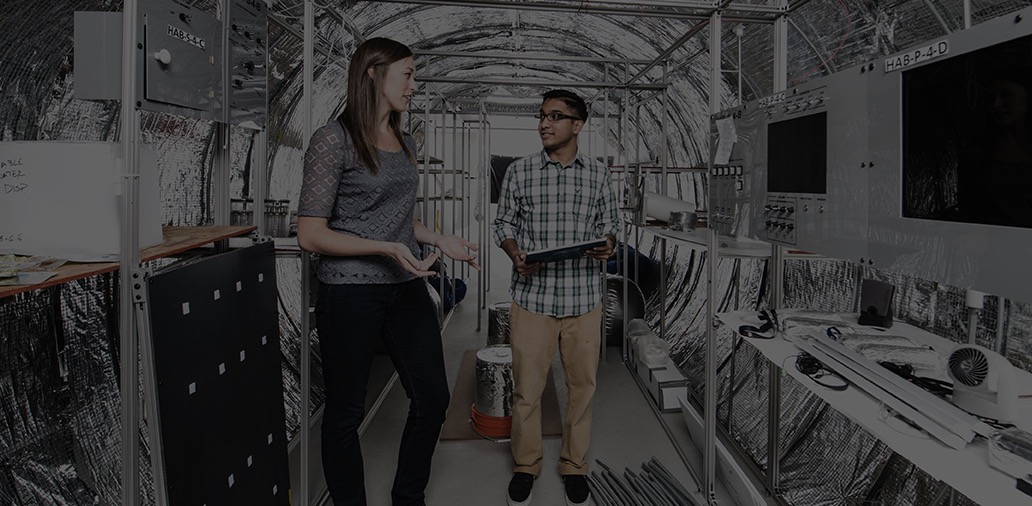 Smead Aerospace Engineering Sciences@ CU Boulder
Your Name Here
Title
Smead Aerospace Engineering Sciences Dept.
April 5, 2063
Colorado Aerospace
Colorado is #1 nationally per capita in aerospace employment

Colorado has the #2 State Aerospace Economy in the US

Nearly 200,000 aerospace employees

400 aerospace companies
2